Compteur d’eau à piston oscillant
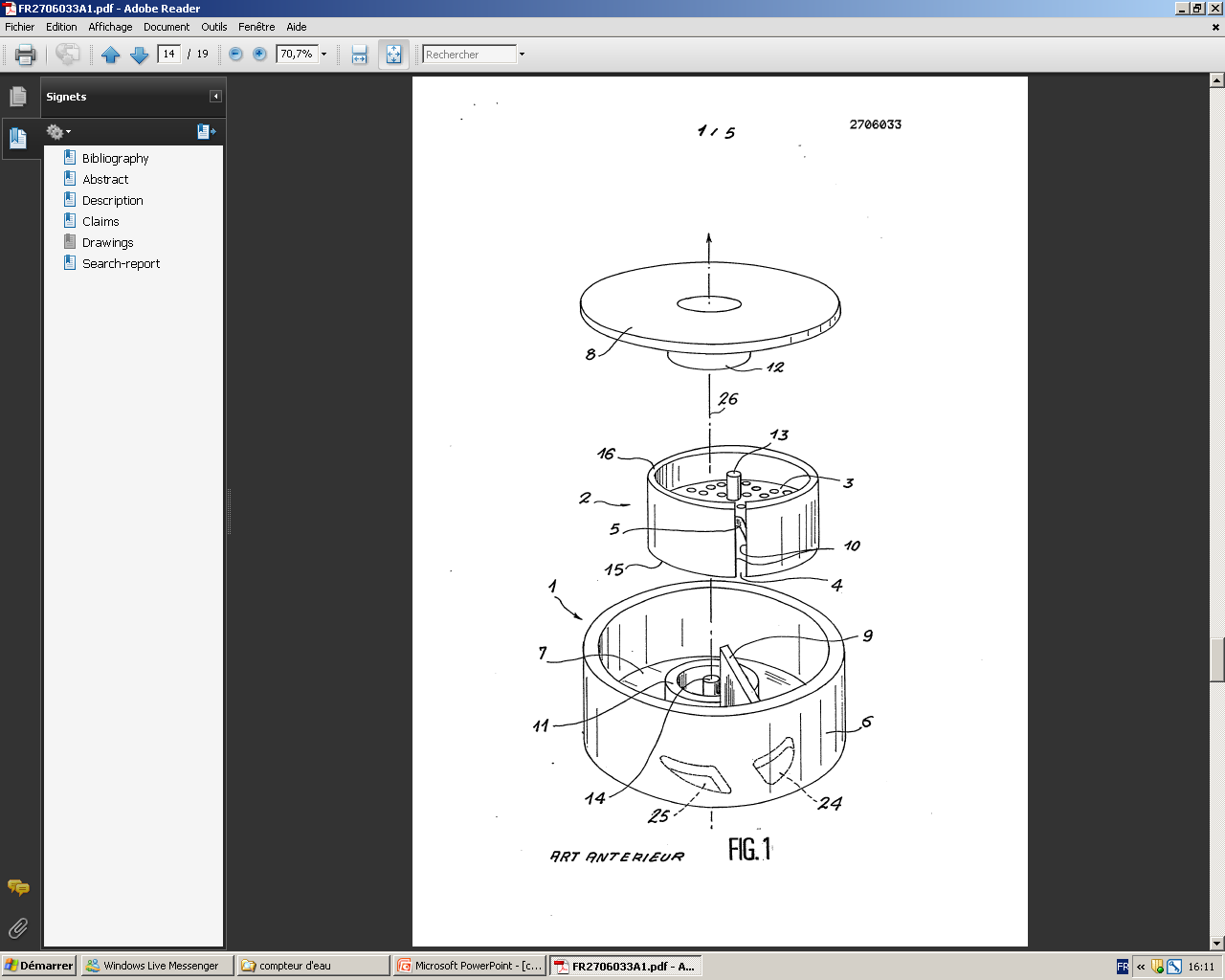 D’après le brevet FR2706033
Couvercle
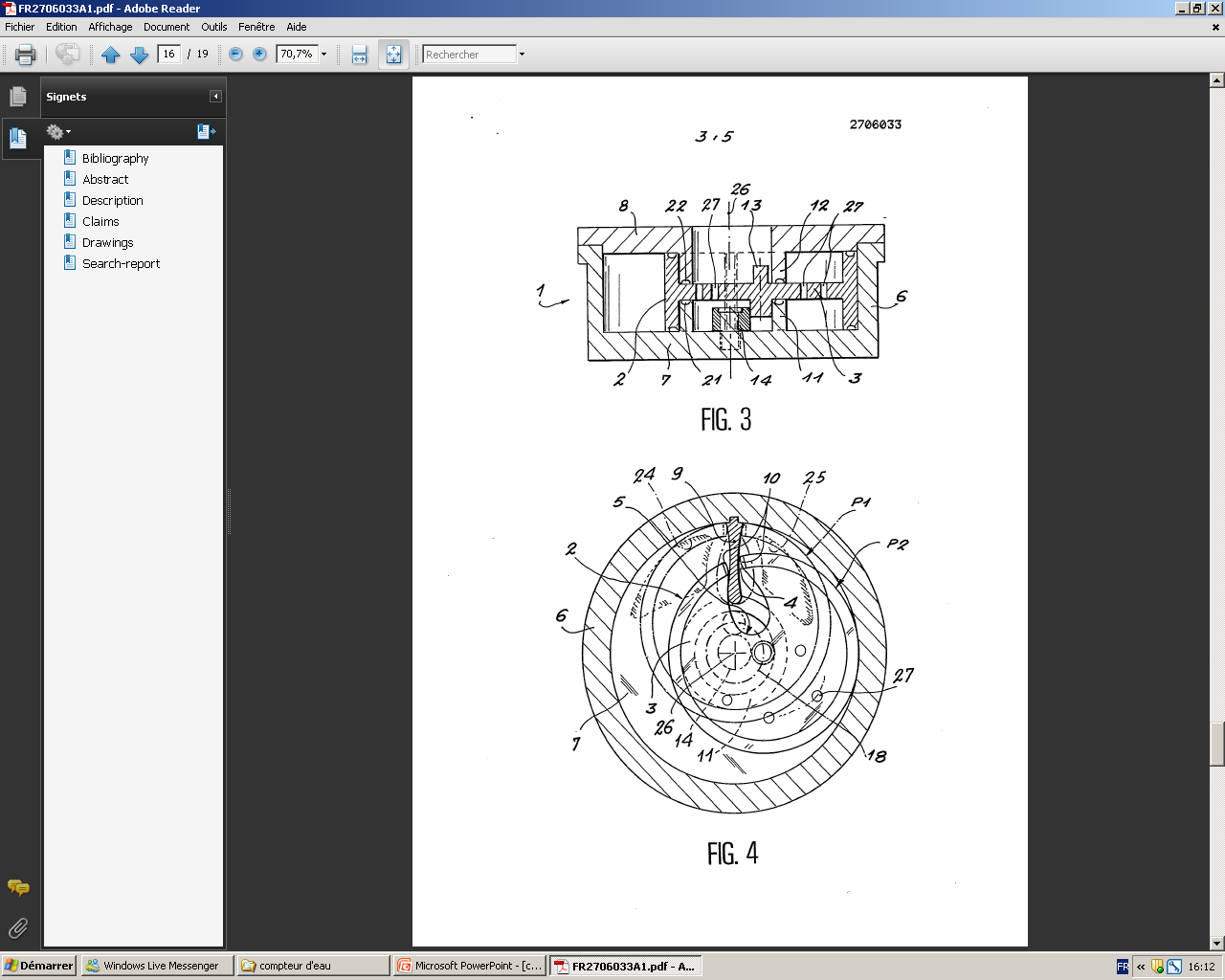 Piston
Chambre
Le couvercle et la chambre sont fixes. Le piston tourne autour du galet 14
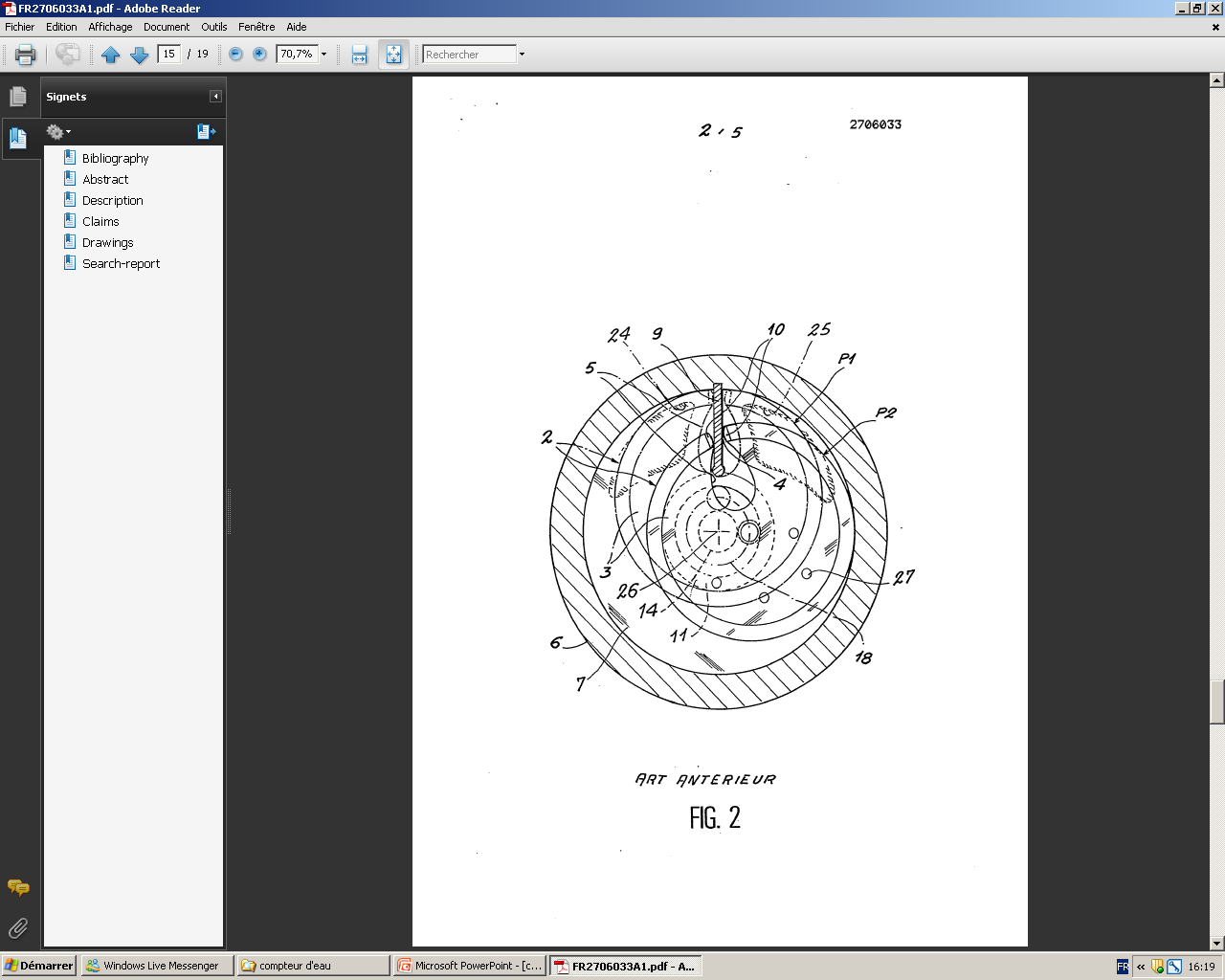 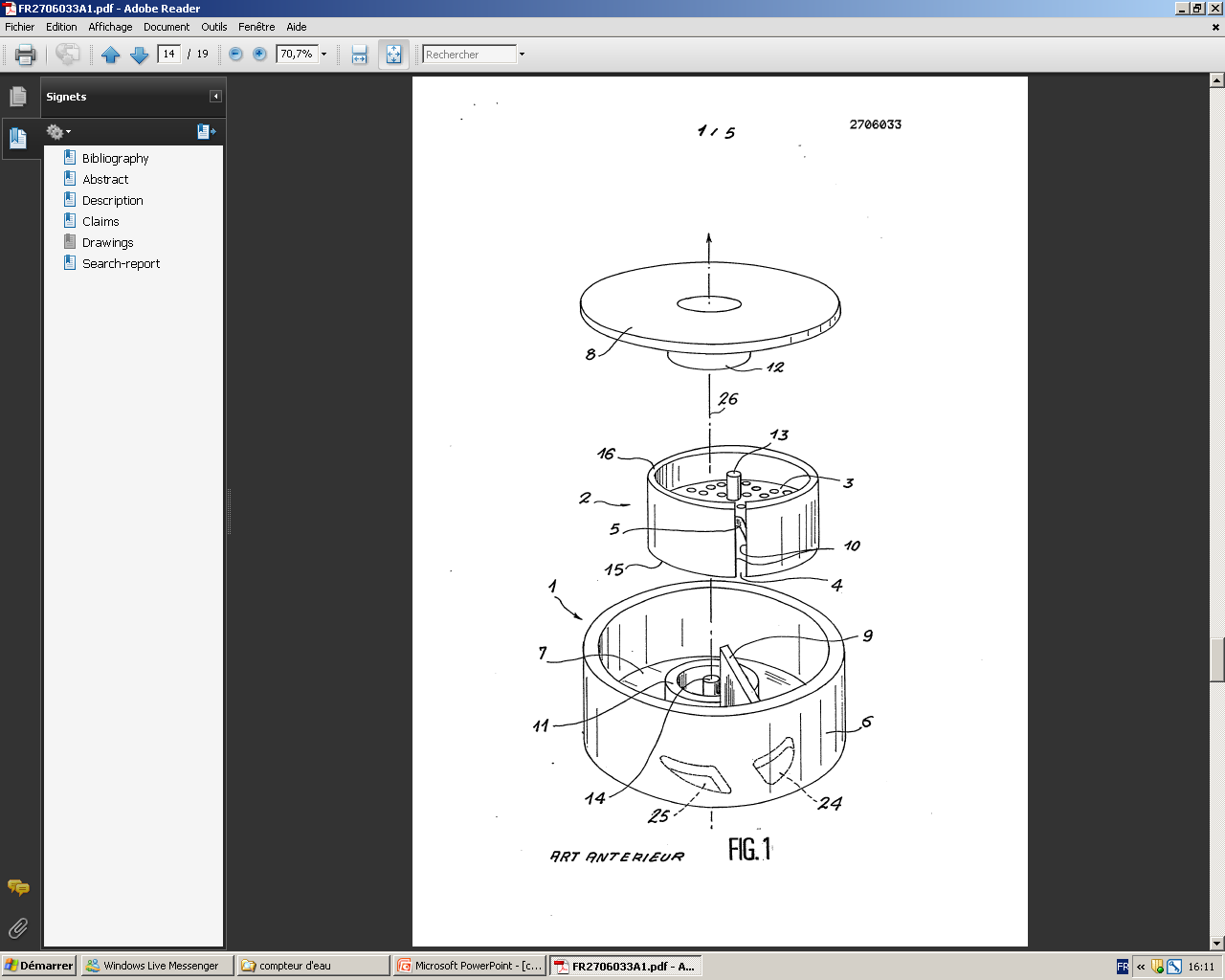 Le piston oscille le long de la cloison fixe 9, il comporte une ouverture en forme de poire. 

L’eau rentre par la lumière d’admission 24 du fond 7, elle fait tourner le piston 2 et ressort par l’ouverture d’échappement 25 du fond 7.
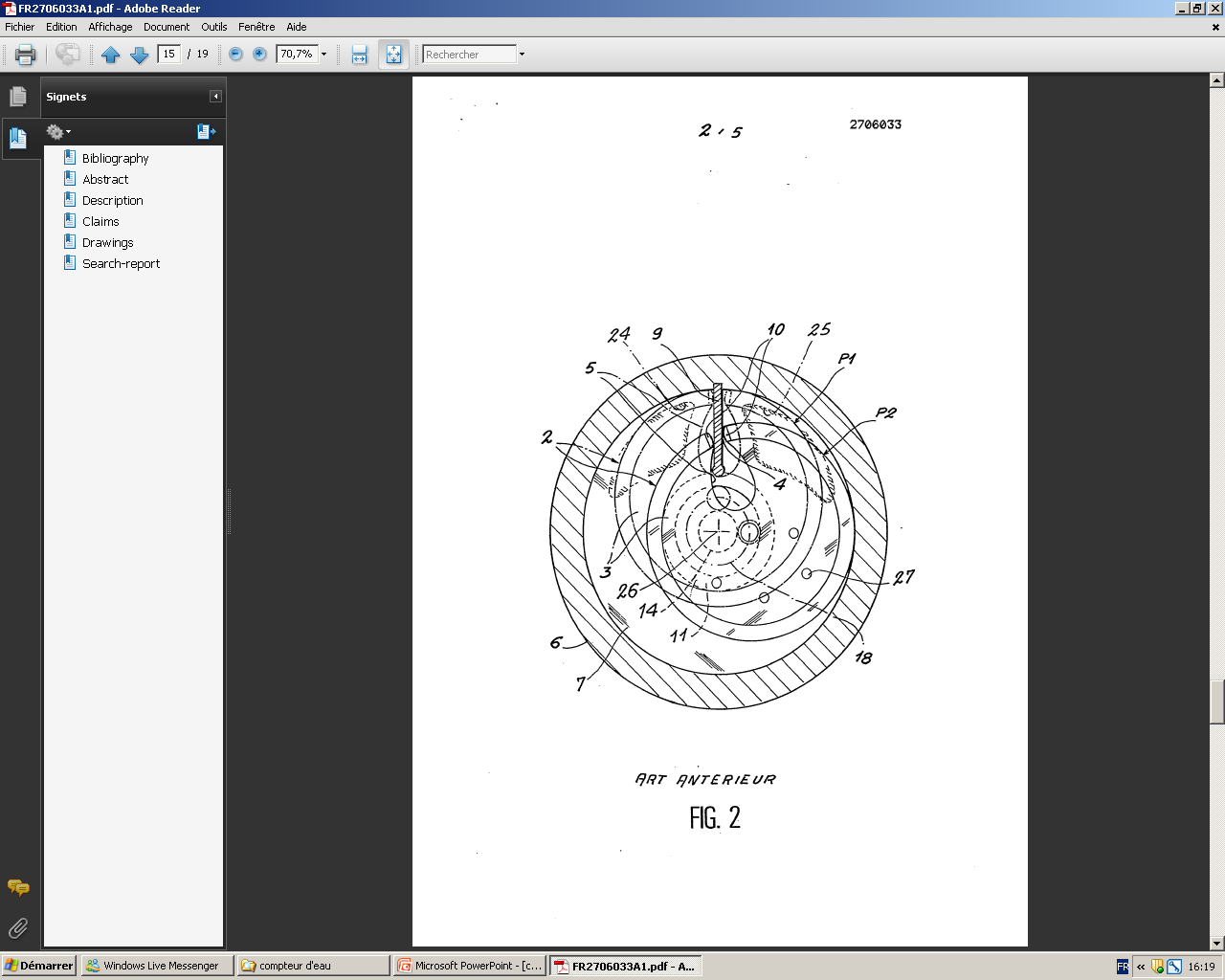 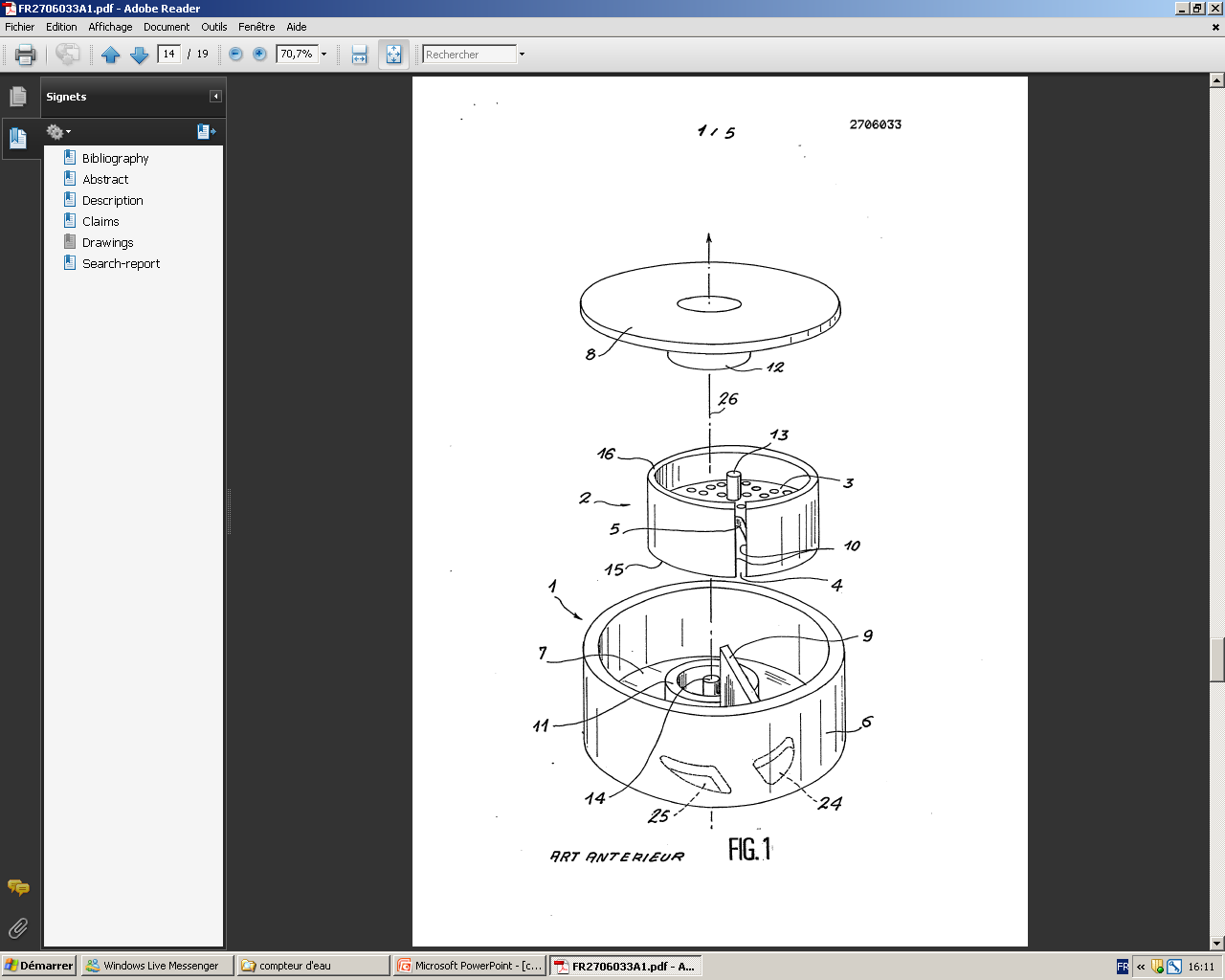 L’eau se trouve soit entre l’extérieur du piston 2 et l’intérieur de la chambre 1, soit entre l’intérieur du piston 2 et l’extérieur des cylindres 11 et 12.
La rotation du téton 13 incrémente un compte tours (non représenté)
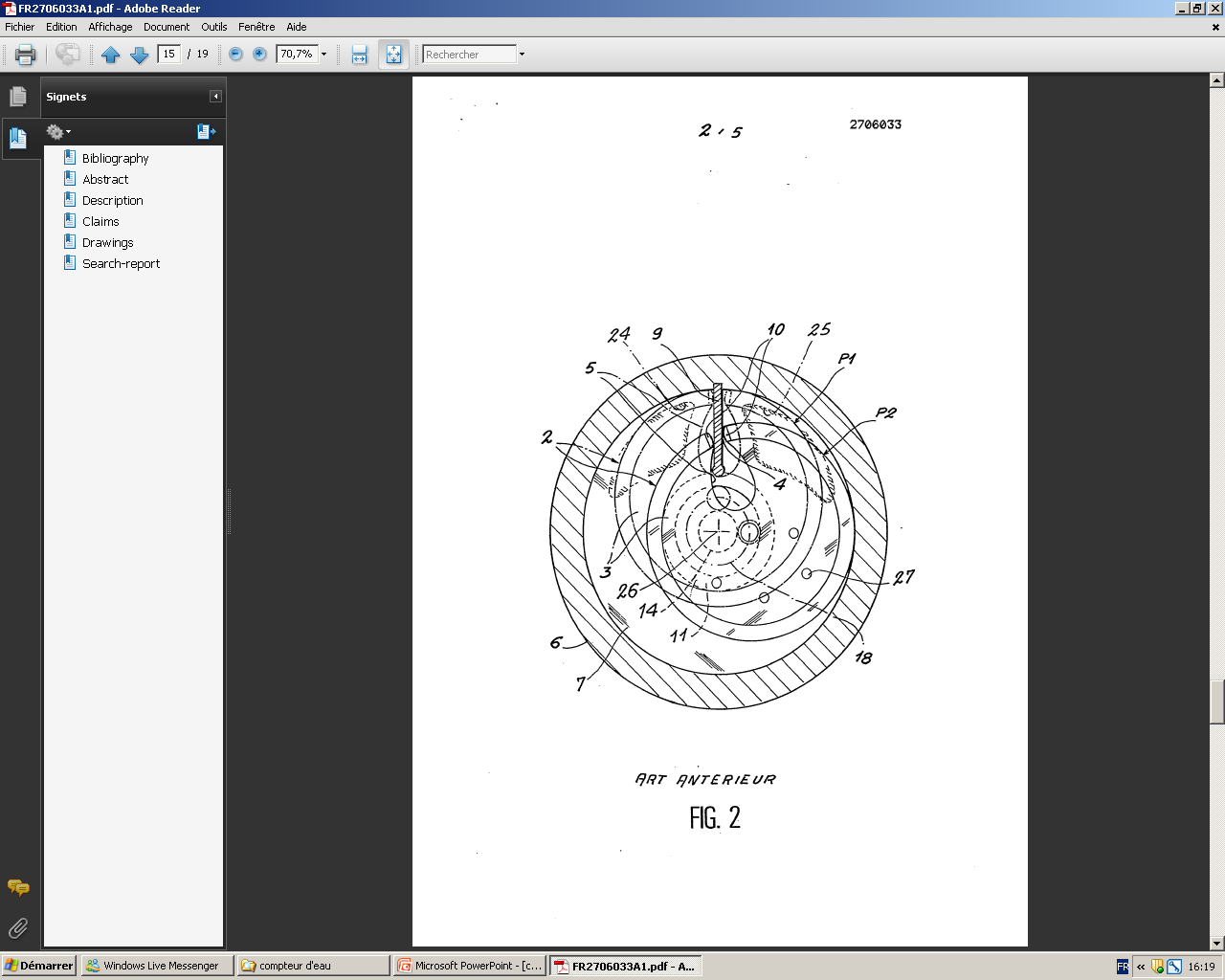 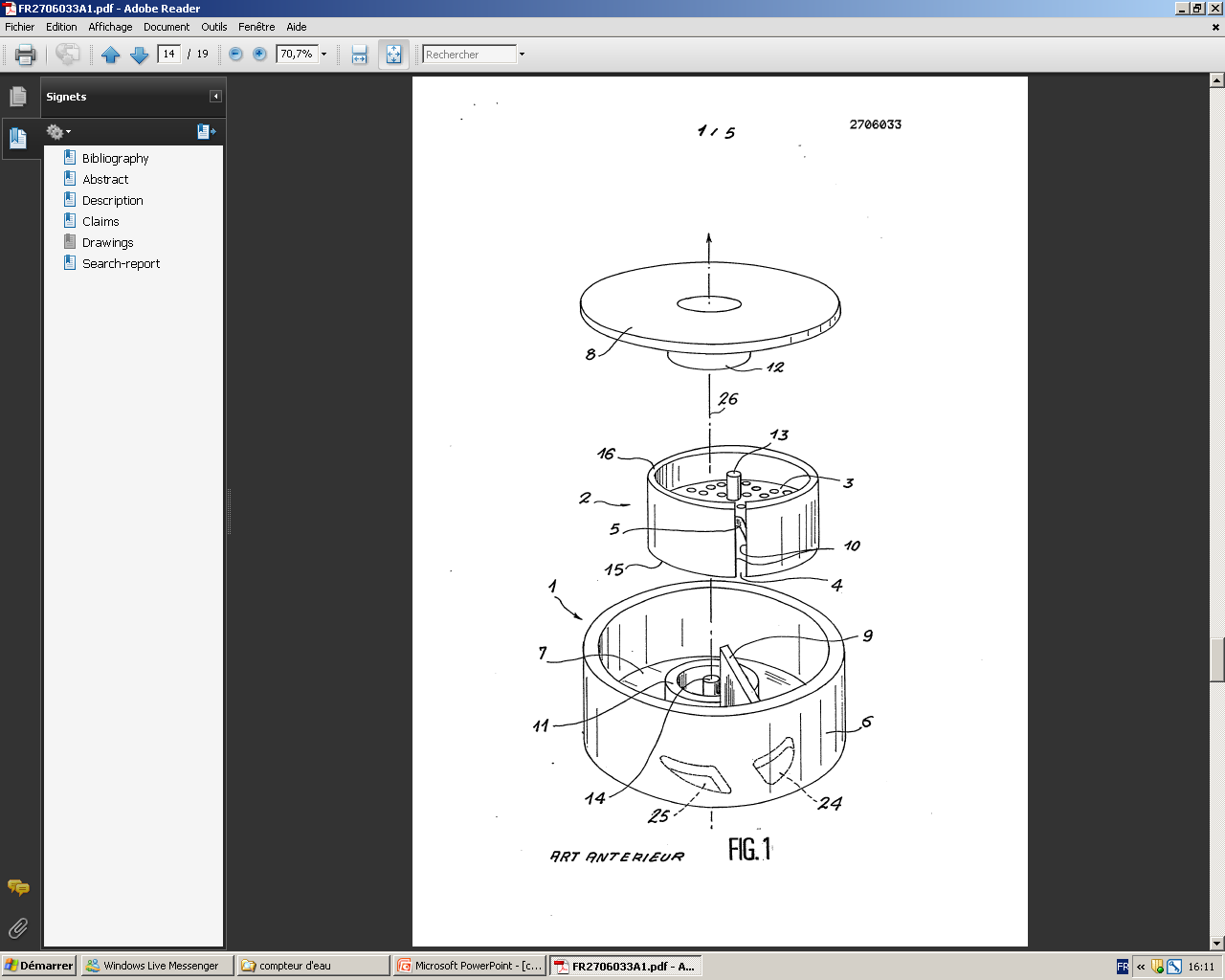 Joint d’étanchéité
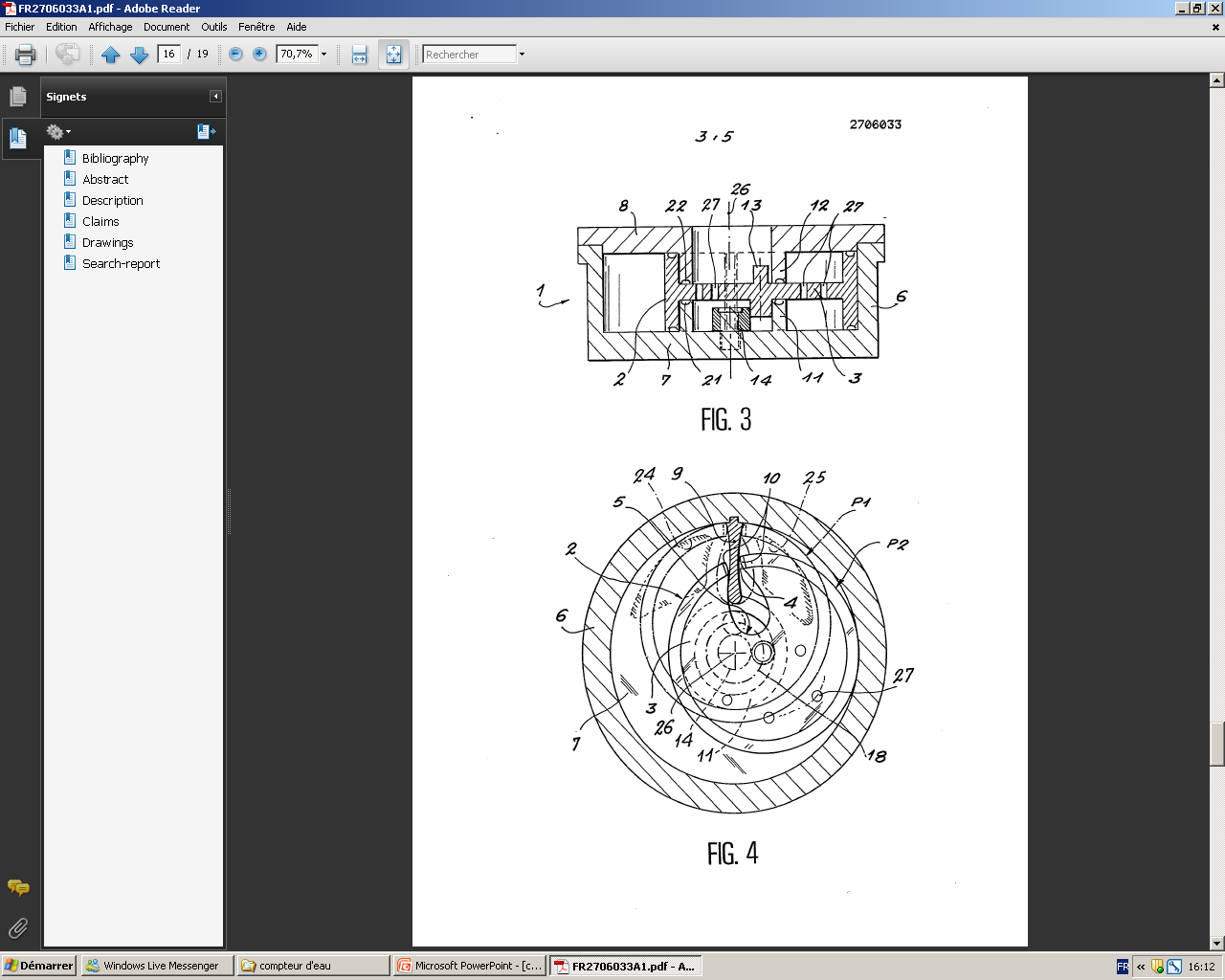 Le piston 2 a des trous 27 car l’eau peut remonter au dessus de la paroi 3, par l’ouverture en forme de poire. L’eau peut donc redescendre par les trous 27.